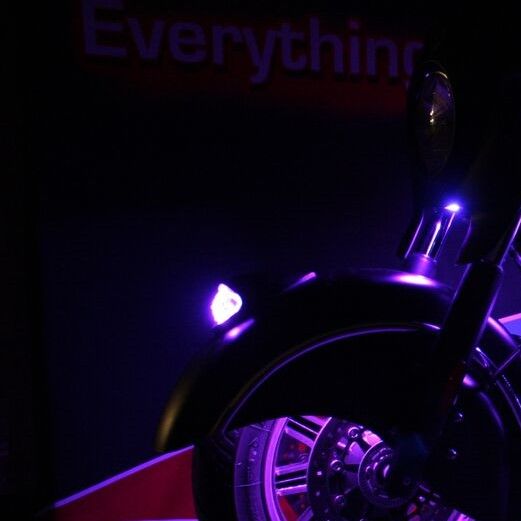 MAGICAL WIZARD INDIAN WAR BONNET LED KIT
Sku: 2040-2170
Indianonlymotorcycle.com
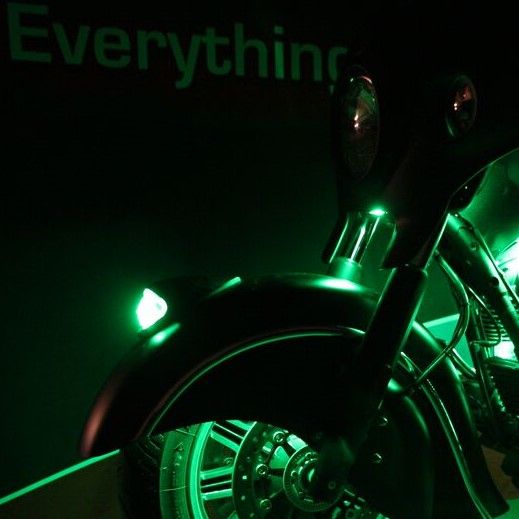 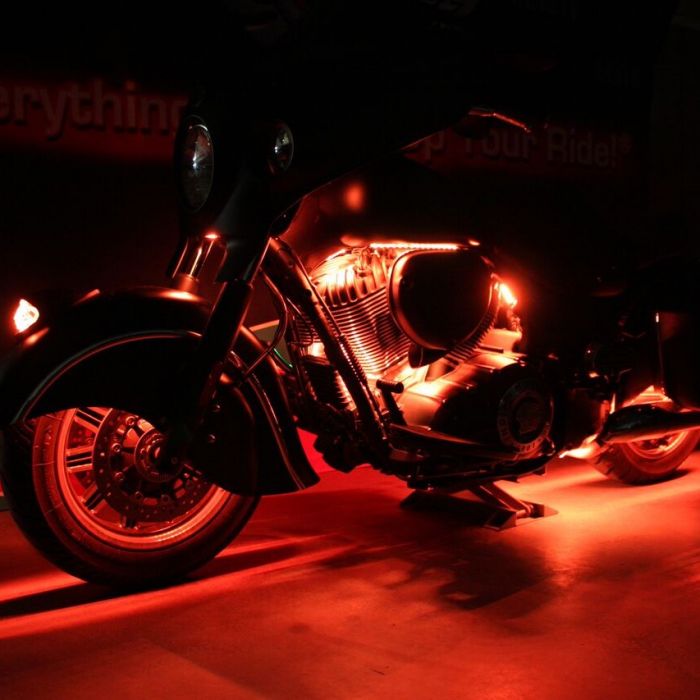 Indianonlymotorcycle.com
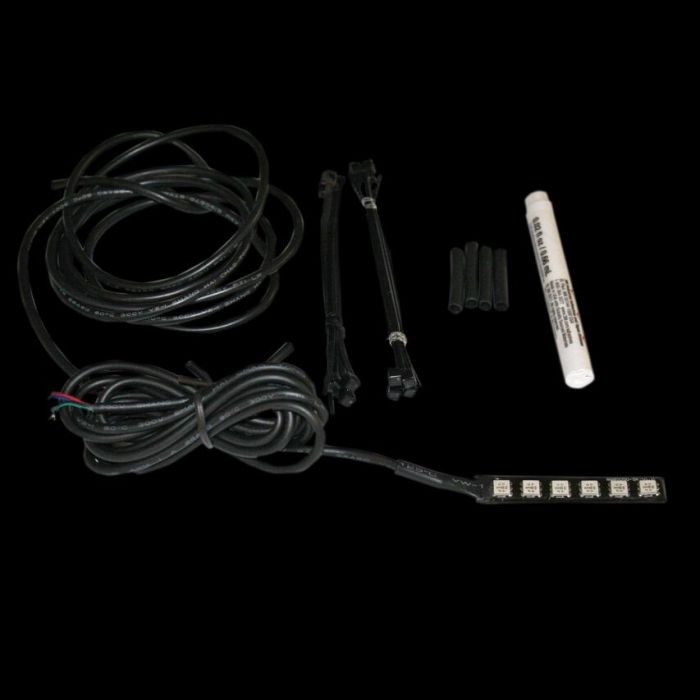 FITMENT





All Indian Models Compatible with 12VDC systems with a negative ground.
Requires the use of  Standard CCM-5 or Bluetooth CCM-6 (sold separately).
Recommended to use with Magical Wizard Engine Kit for Indian.
Indianonlymotorcycle.com
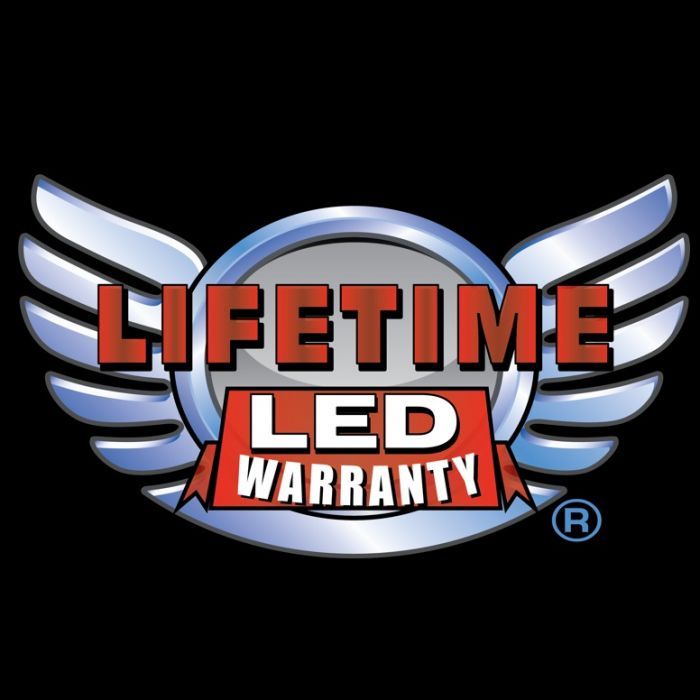 Bonnet LED Kit includes the following products:
1  Standard Pod (2-5/16" L x 9/16" W x 7/16" D) for mounting inside war bonnet
1 Complete Installation Kit which includes adhesive primer, heat shrink, extra cable and tie wraps. wraps.
Indianonlymotorcycle.com
Everything to Light Up Your Ride
Indianonlymotorcycle.com